The Love of Christ Compels Us
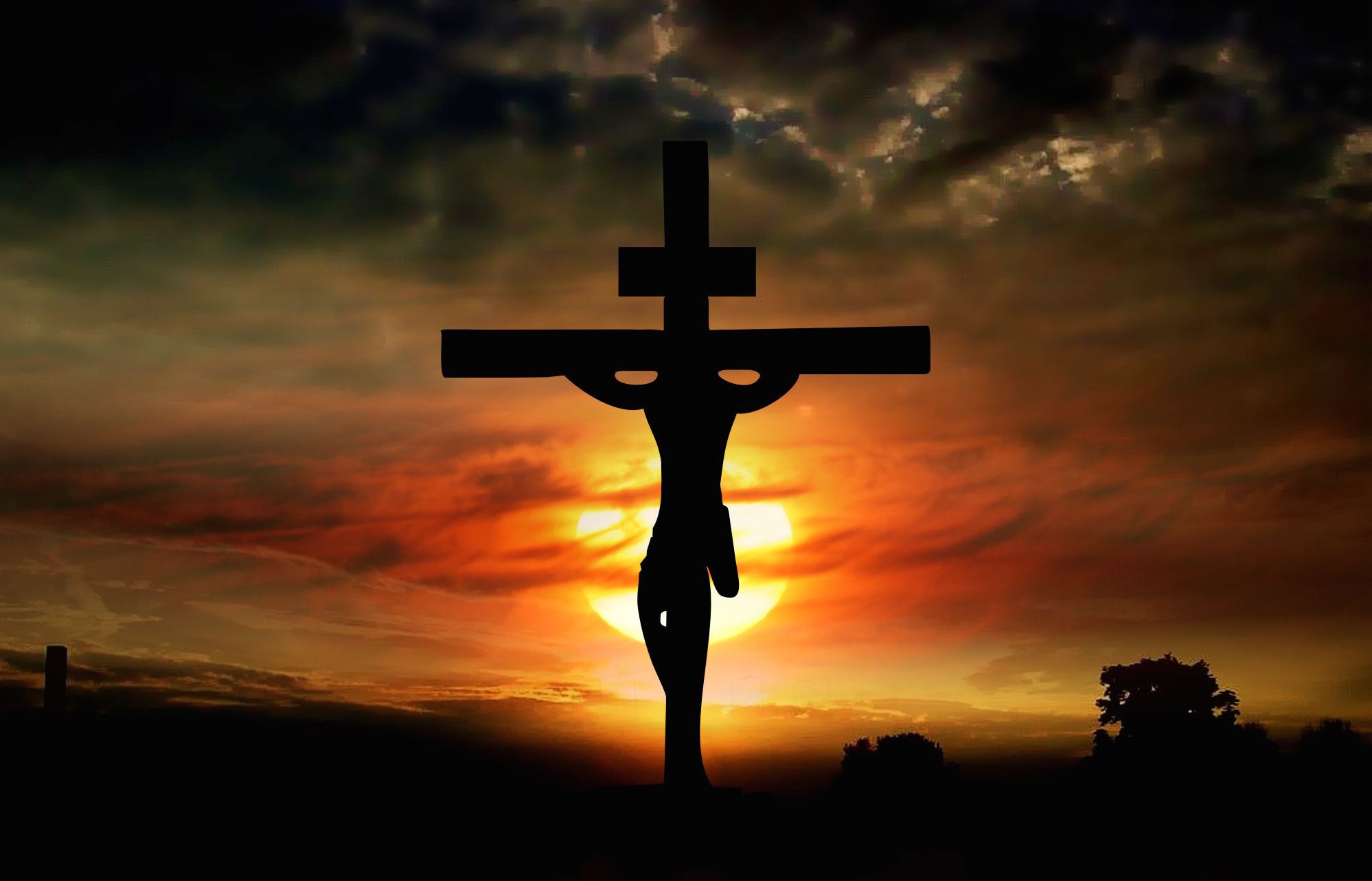 2nd Corinthians 5:14-15
2 Corinthians 5:14-15
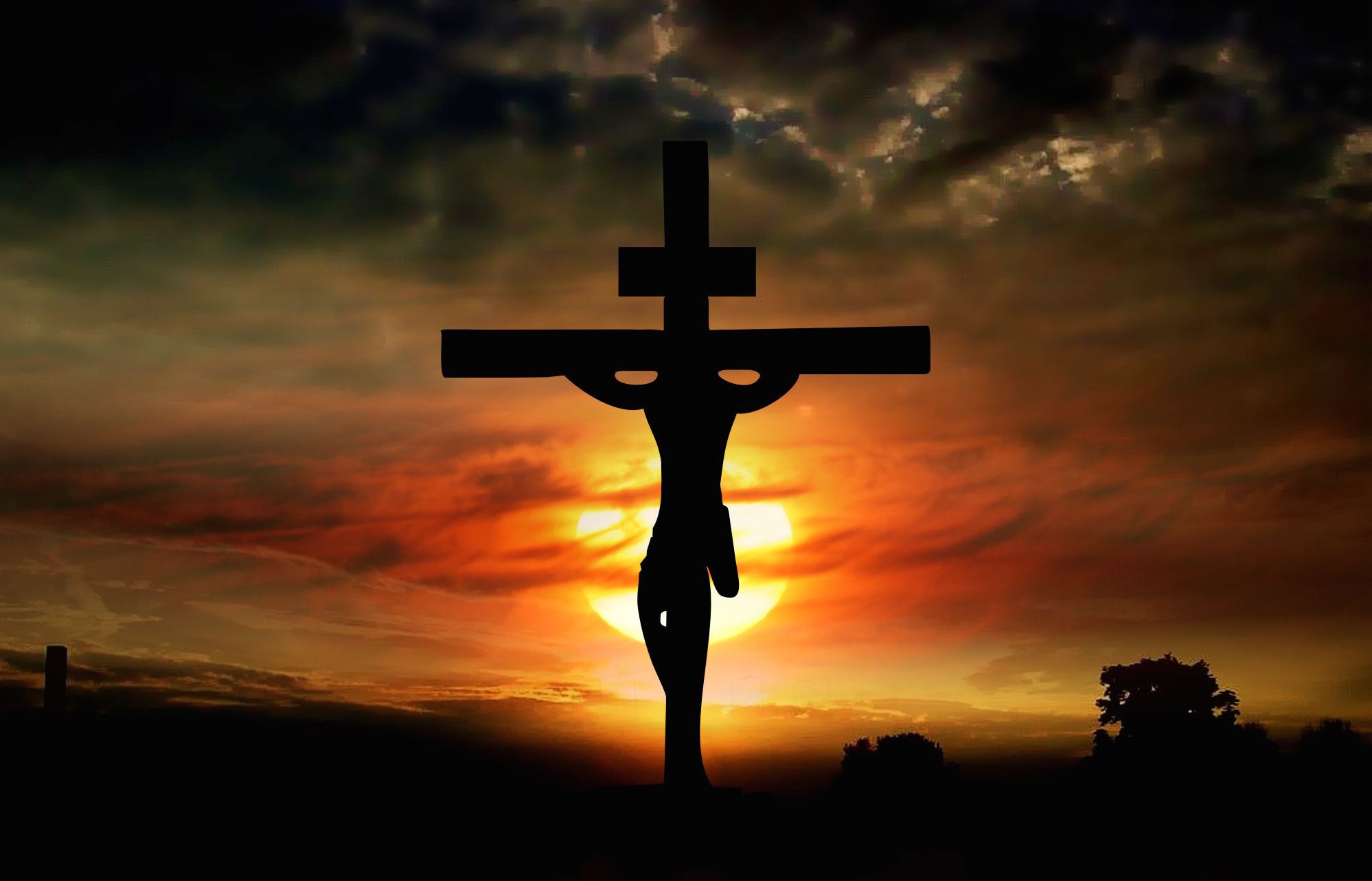 14 For the love of Christ compels us, because we judge thus: that if One died for all, then all died; 15 and He died for all, that those who live should live no longer for themselves, but for Him who died for them and rose again.
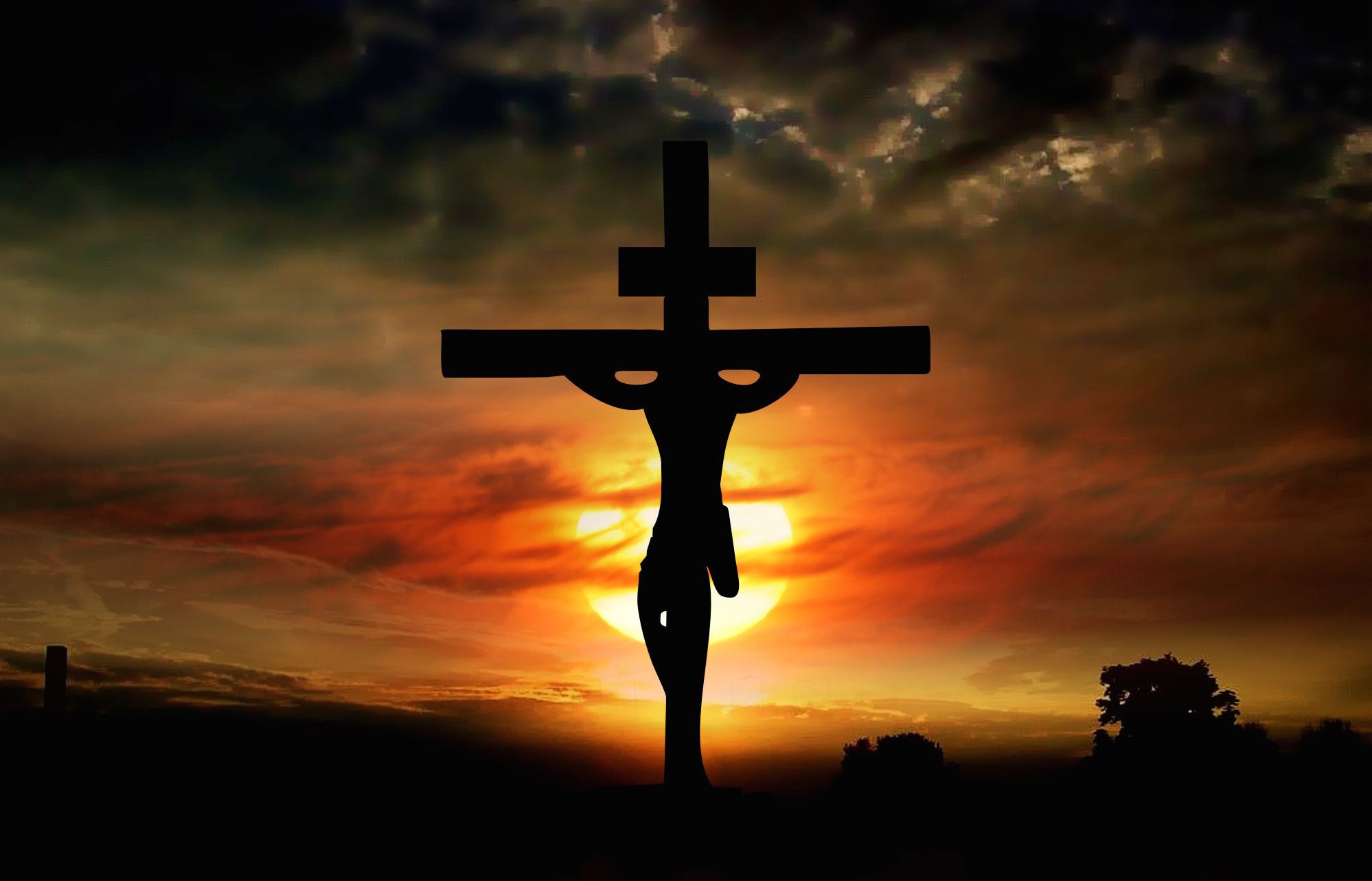 Love of Christ Must Compel Us…
To Keep His Commandments (John 14:15)
John 14:21-24
Colossians 3:12-17
To Abstain From Sin (1 John 2:15-17)
Ephesians 4:17-24
1 Peter 4:1-3
To Try Teachings If True or False (1 Jn. 4:1-6)
Jude 3-4
2 John 9-11
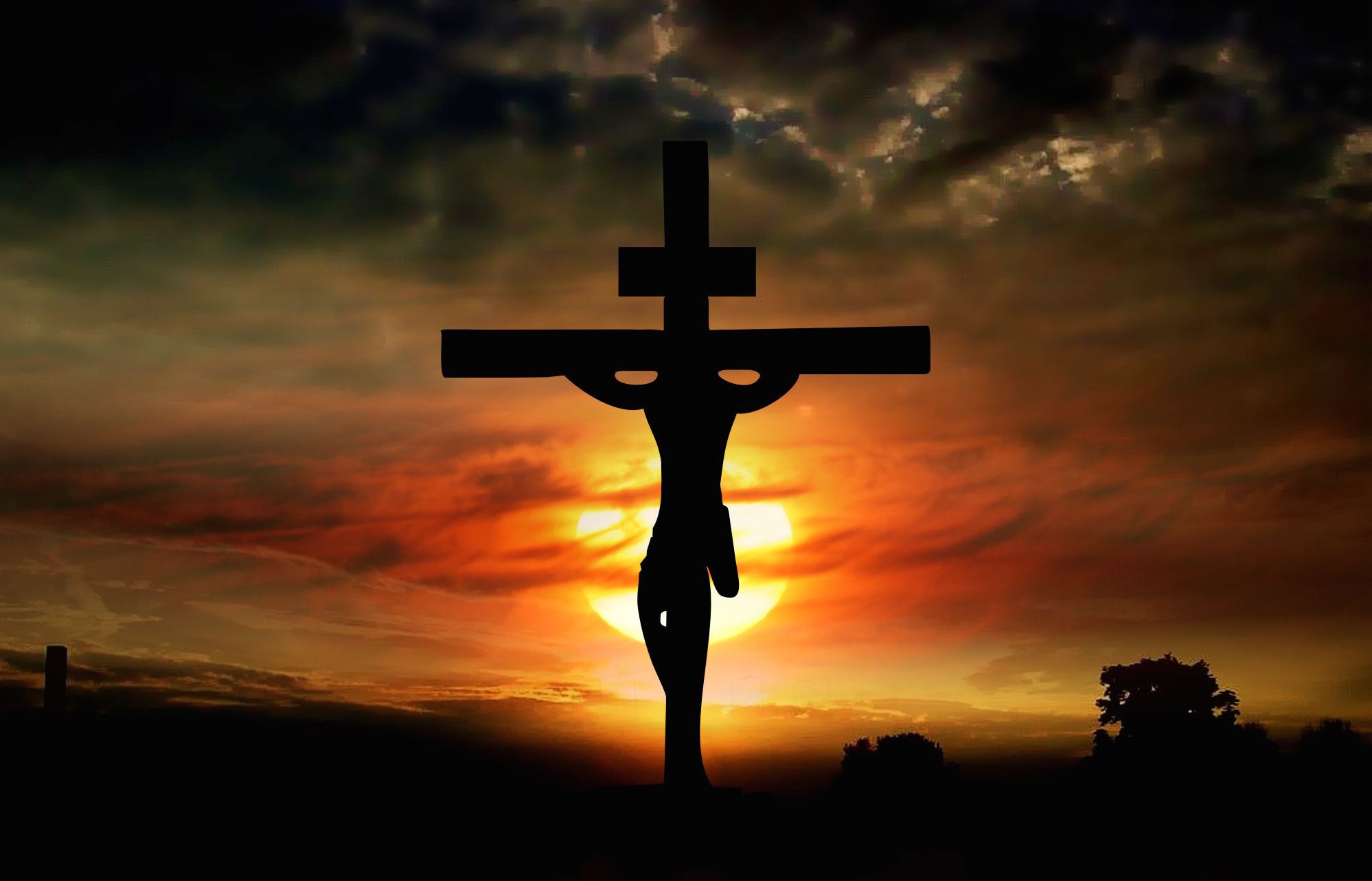 Love of Christ Must Compel Us…
To Love One Another (1 John 4:7-12, 19-21)
1 John 3:16
1 Thessalonians 3:12-13
1 Peter 1:22-23
To Spread the Gospel (2 Corinthians 5:11)
Acts 8:4
1 Timothy 1:12-17